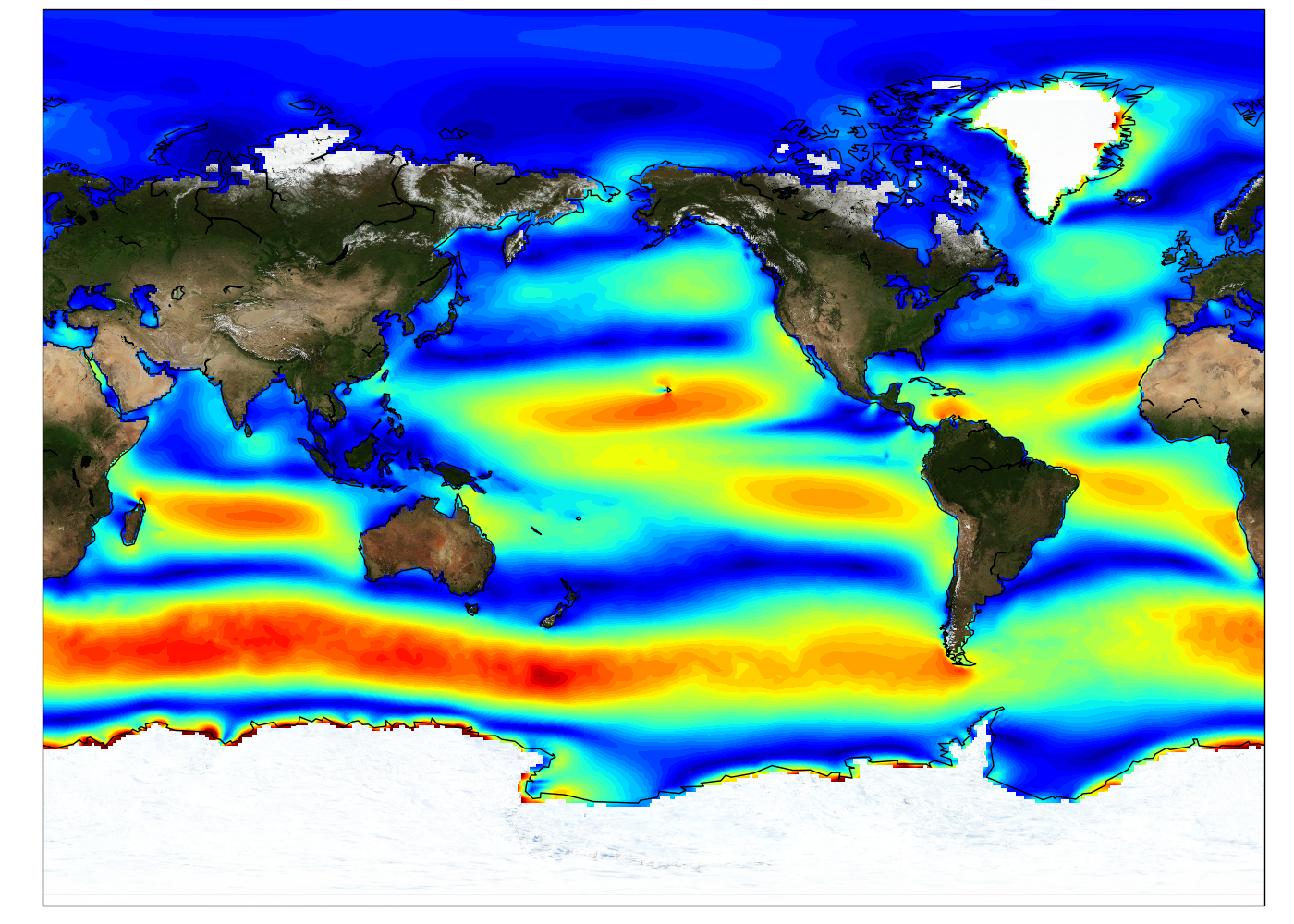 MERRA-2 Validation
Ocean Surface Winds
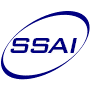 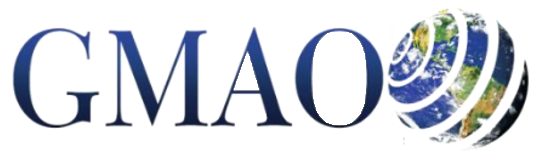 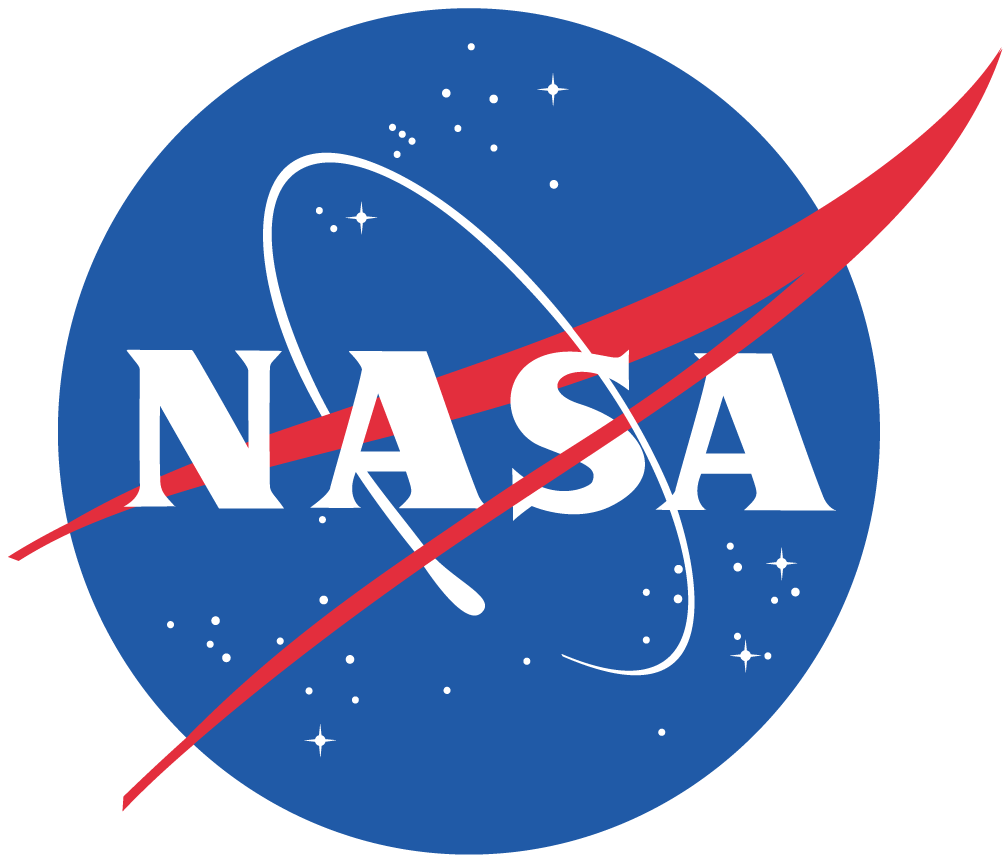 10-Meter Wind Speed (m/s): 1999-2009
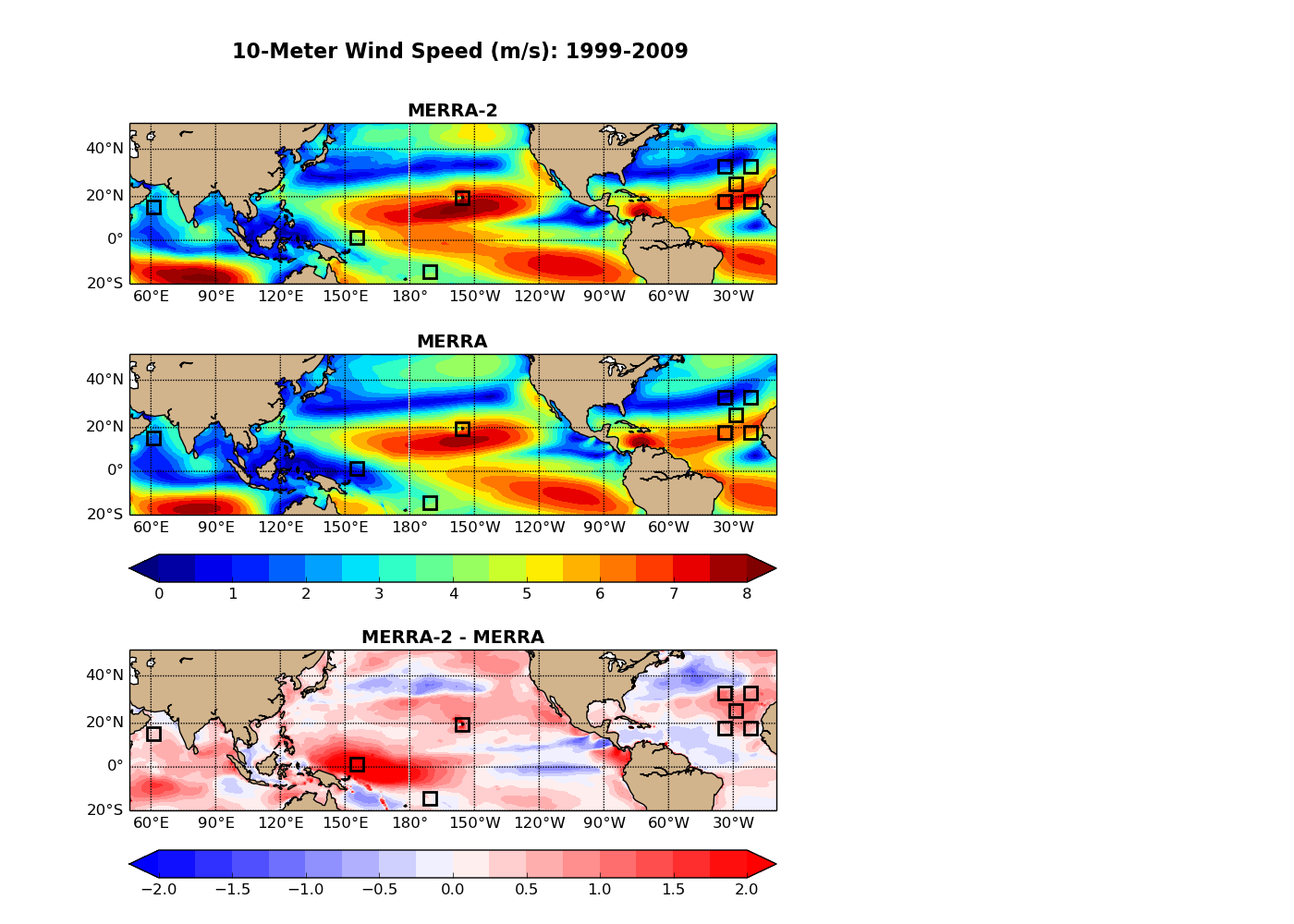 Arabian Sea
Experiment
Subduction
Experiment
Hawaii
TOGA COARE
Samoa
SCOW: 
The Scatterometer Climatology of Ocean Winds are from Oregon State University. 
Based on 122 months of QuikSCAT scatterometer data from 1999-2009. 
For this reason, a climatology from 1999-2009 is used for the global wind fields. 

CCMP: 
Cross-Calibrated Multi-Platform Ocean Surface Wind Vector L2.5A Monthly Analyses.
Based on microwave satellite data (SSM/I, SSMIS, AMSR, TMI, WindSat), QSCAT, in-situ obs.
10-Meter Wind Speed (m/s): 1999-2009
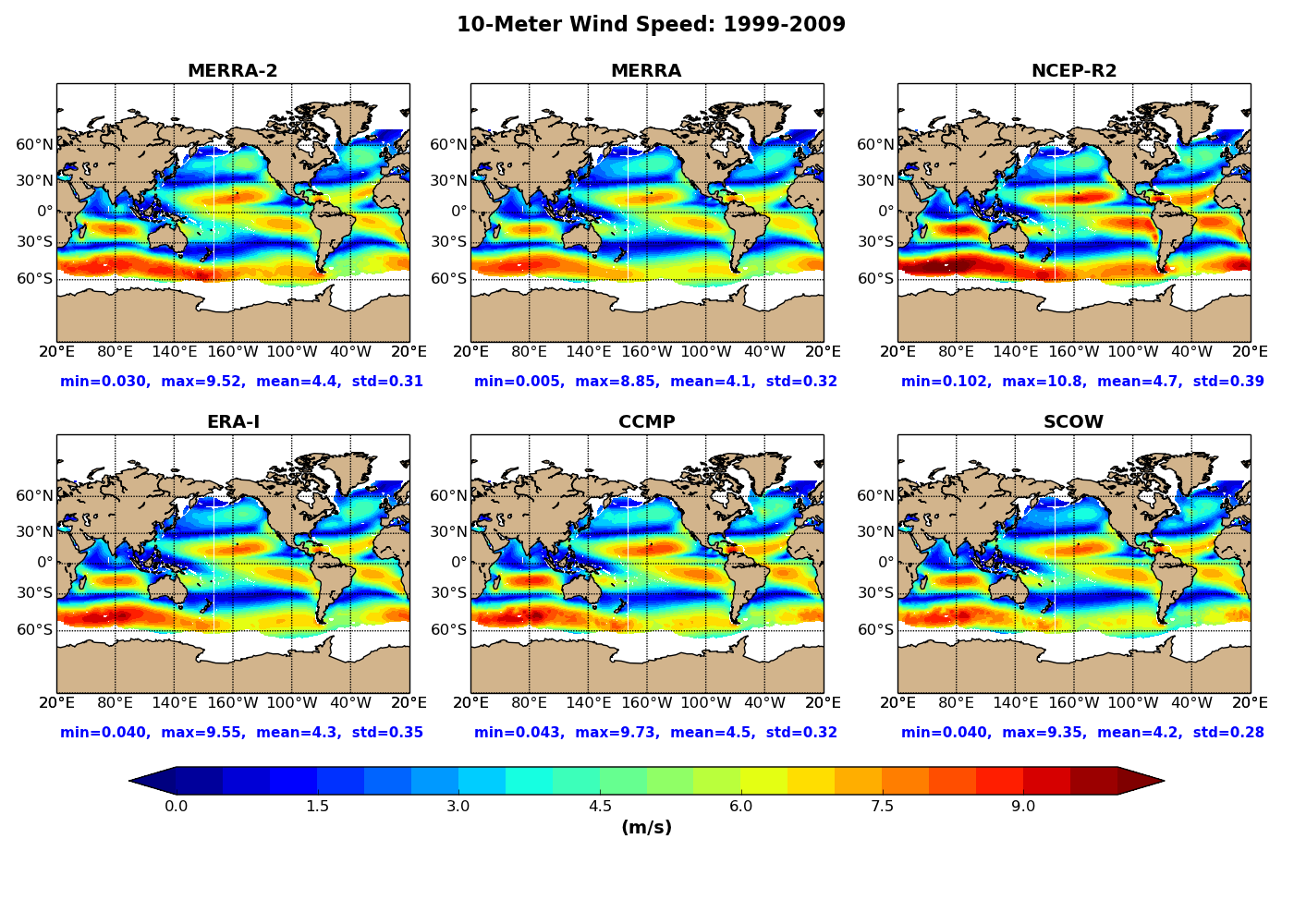 Patterns are similar
NCEP-R2: higher intensity, especially 30S-60S
MERRA-2: slightly stronger than MERRA in most regions
10-Meter Wind Speed Differences (m/s): 1999-2009
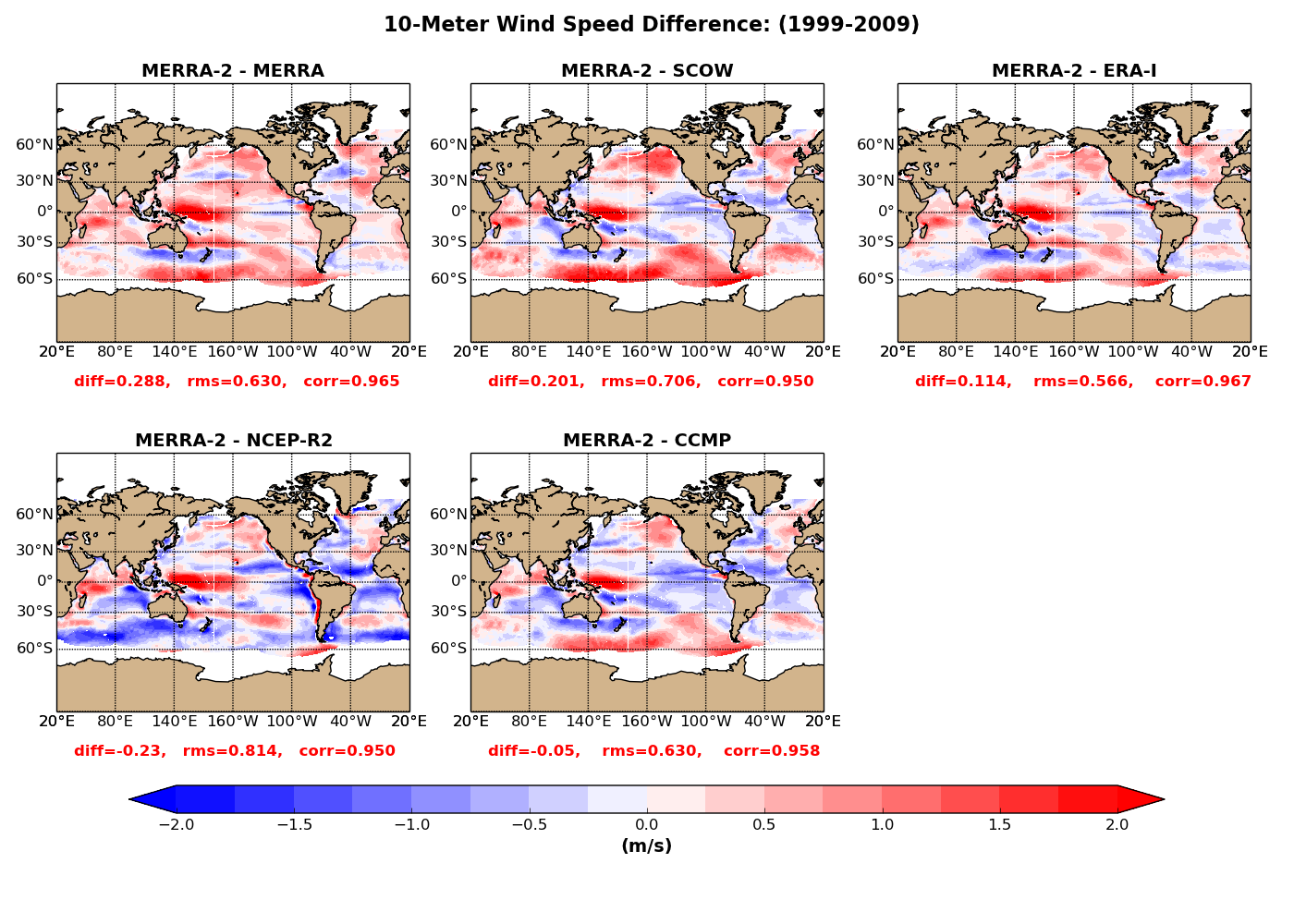 MERRA-2 compares best with CCMP with a mean diff of 0.05 m/s
MERRA-2 winds are generally stronger (more red) than MERRA, SCOW, & ERA-I in most regions
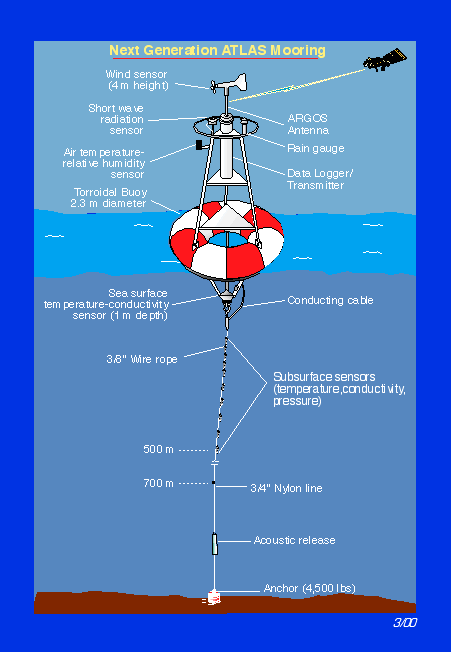 ESRL:10-meter wind speeds
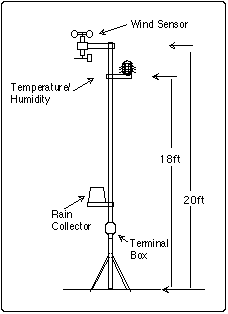 WHOI: Surface wind speeds at 3-meters 
TAO: Surface wind speeds at 4-meters
WHOI Mooring, TOGA COARE (1992-1993)
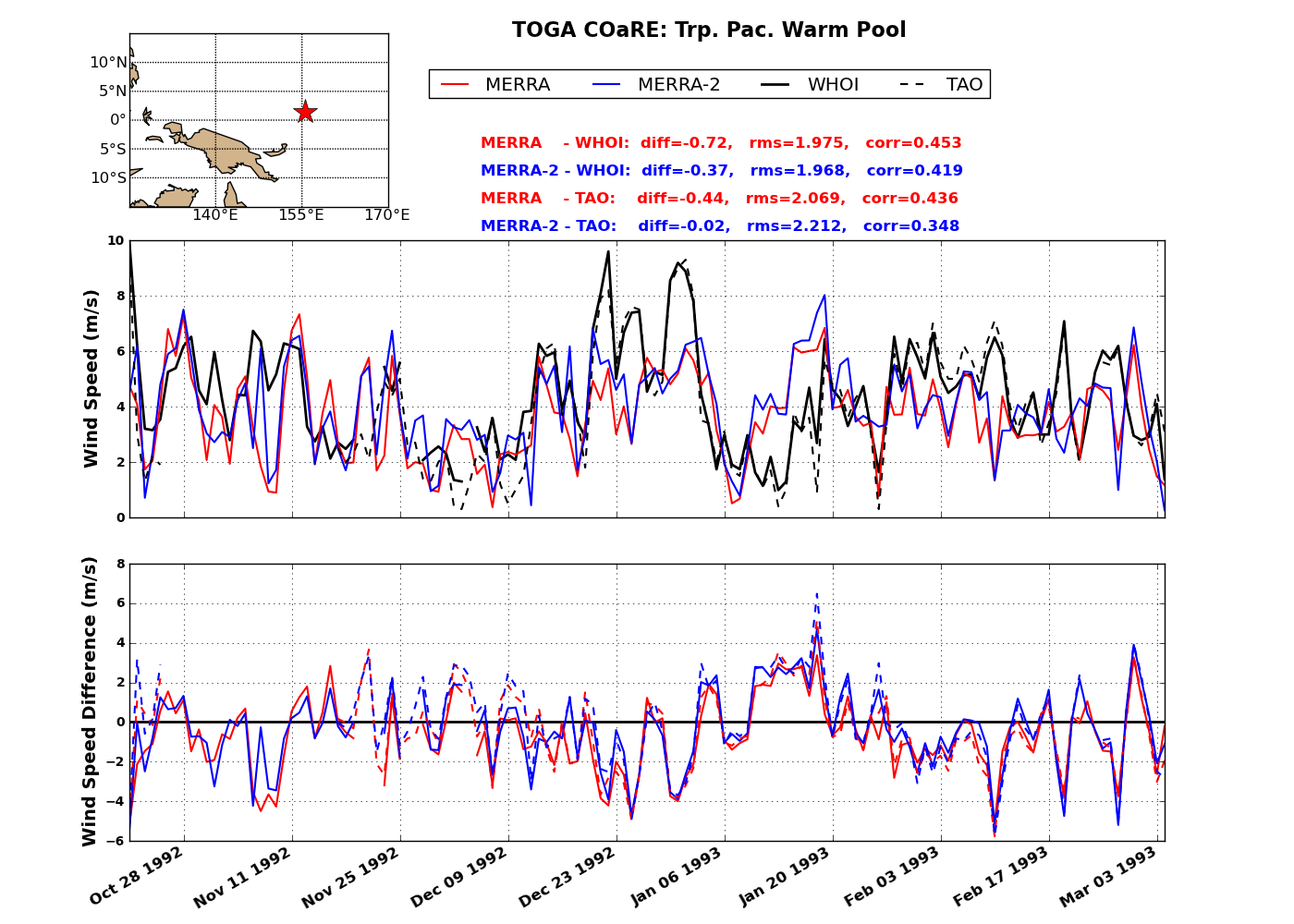 WHOI Mooring, Arabian Sea (1994-1995)
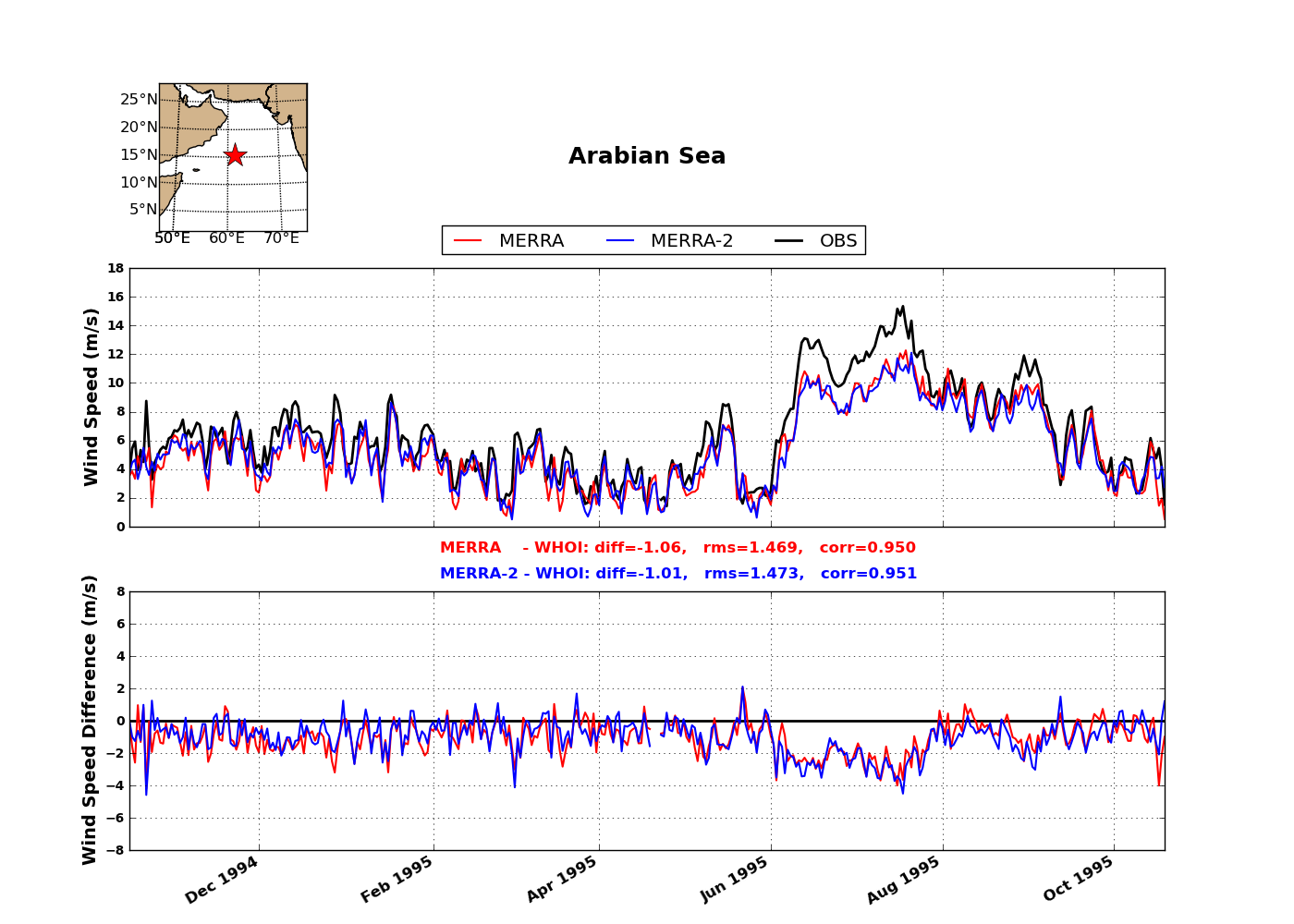 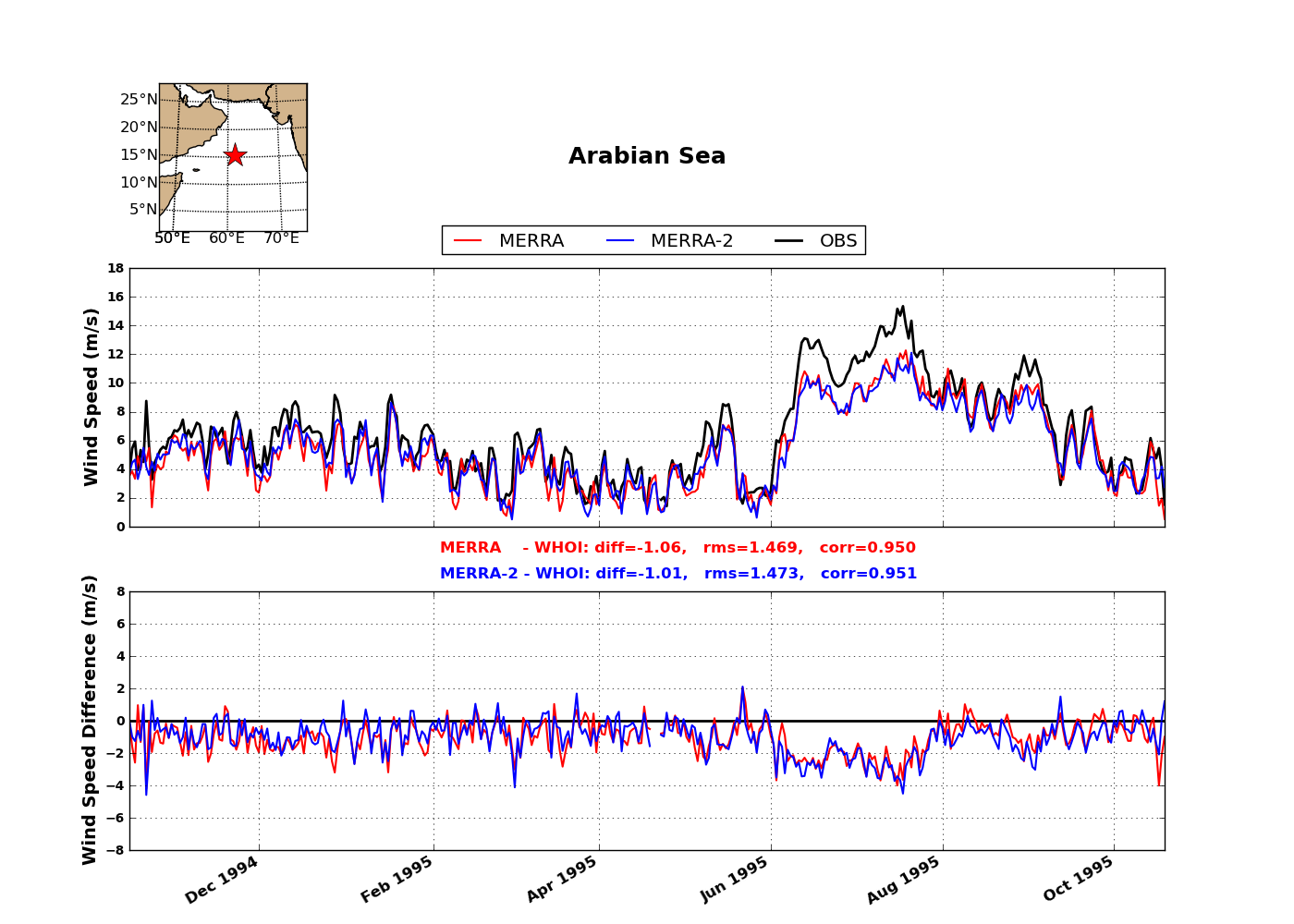 MERRA & 
MERRA-2
weaker by
~4 m/s
MERRA-2 and MERRA are slightly weaker than observations by ~1 m/s
Both correlate highly with OBS around 0.95
Not capturing the stronger winds of the Southwest Monsoon (Jun-Aug 1995)
10-Meter Wind Speed: July 1995: Peak of Summer Monsoon
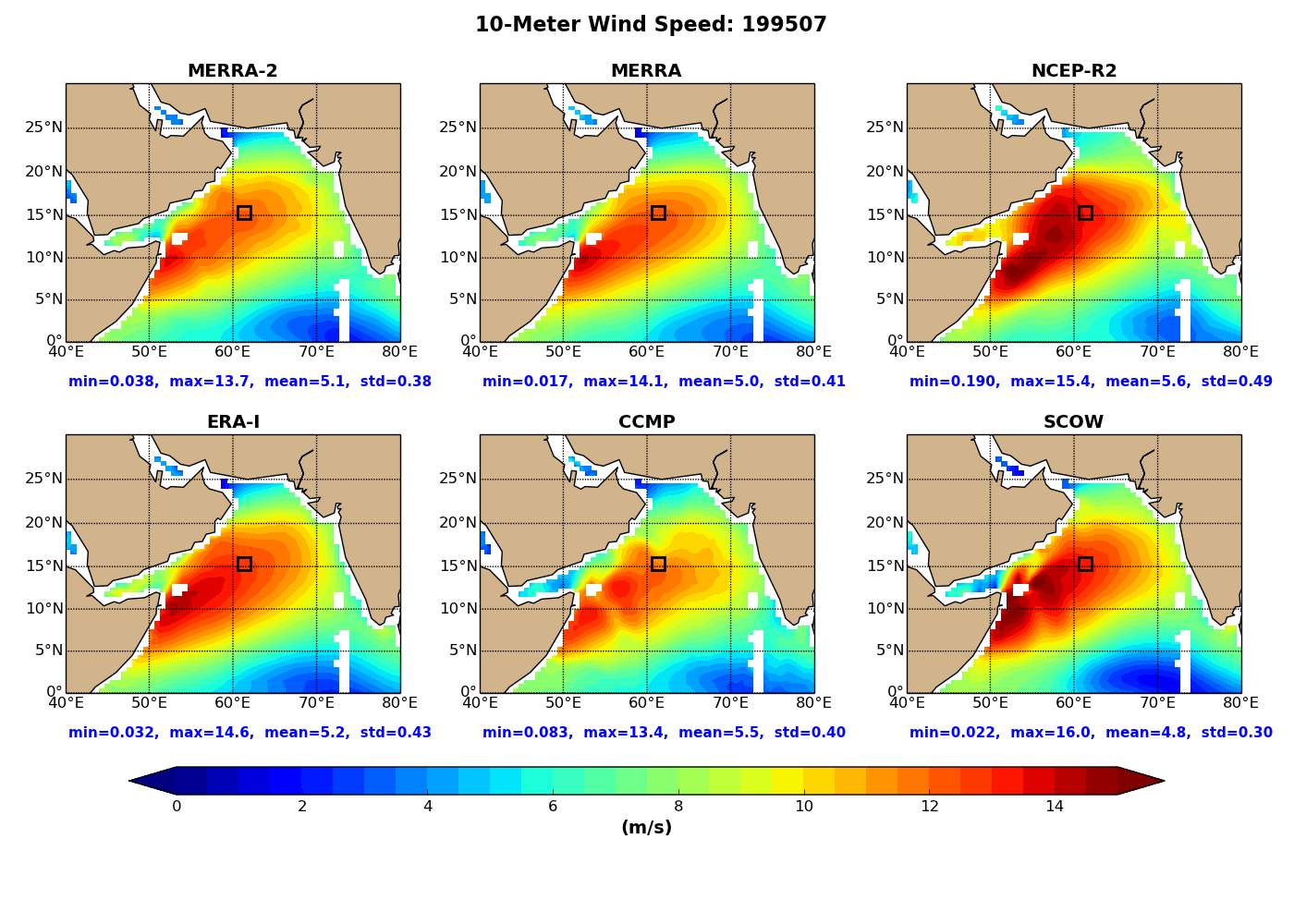 (m/s)
MERRA-2, MERRA, and CCMP underestimate the winds
Why are MERRA-2 winds weak?
WHOI Moorings, Subduction Experiment (1991-1993)
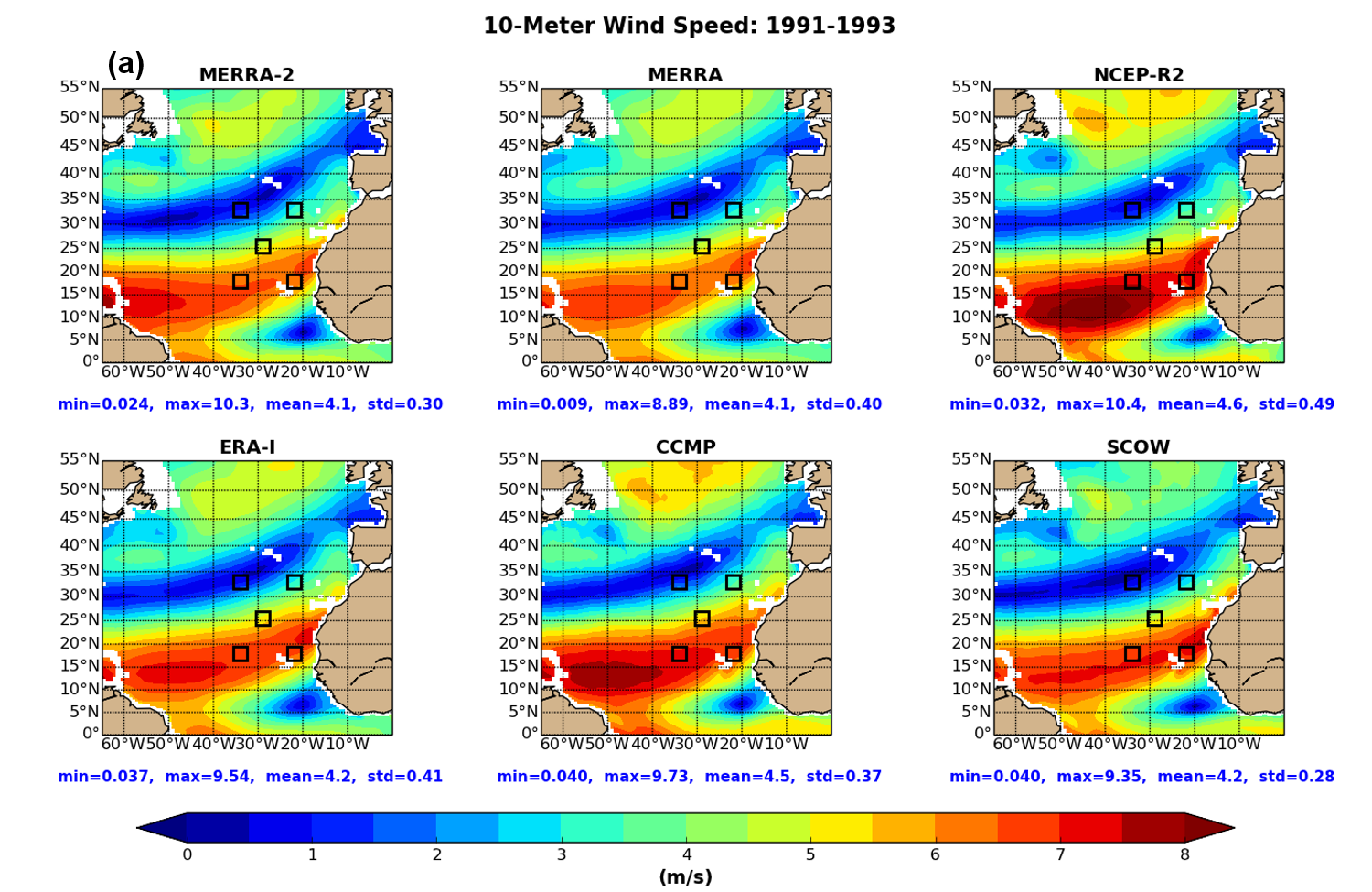 (m/s)
WHOI Mooring, North Atlantic (1991-1993)
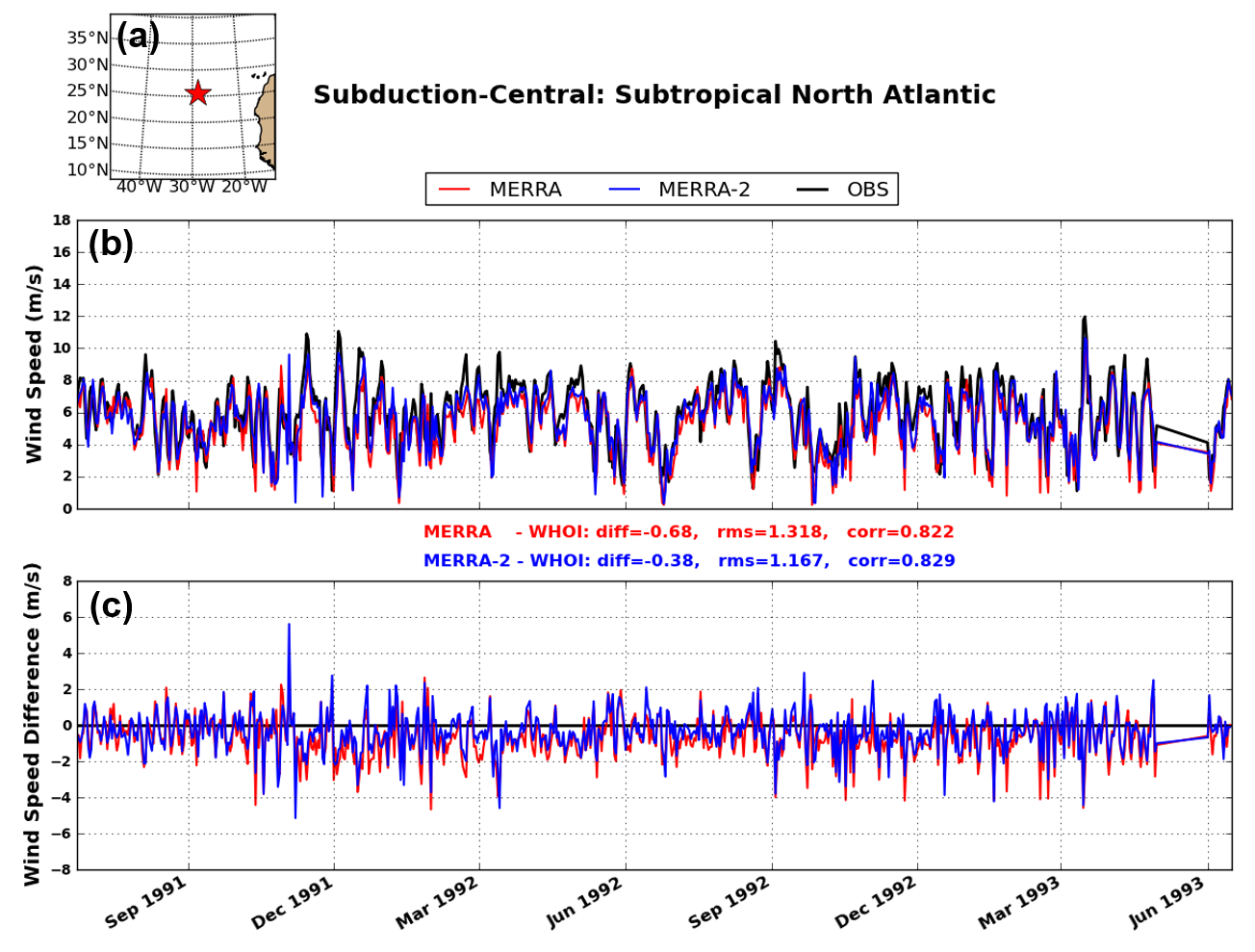 Tutuila, Samoa ESRL Station (1981-2013)
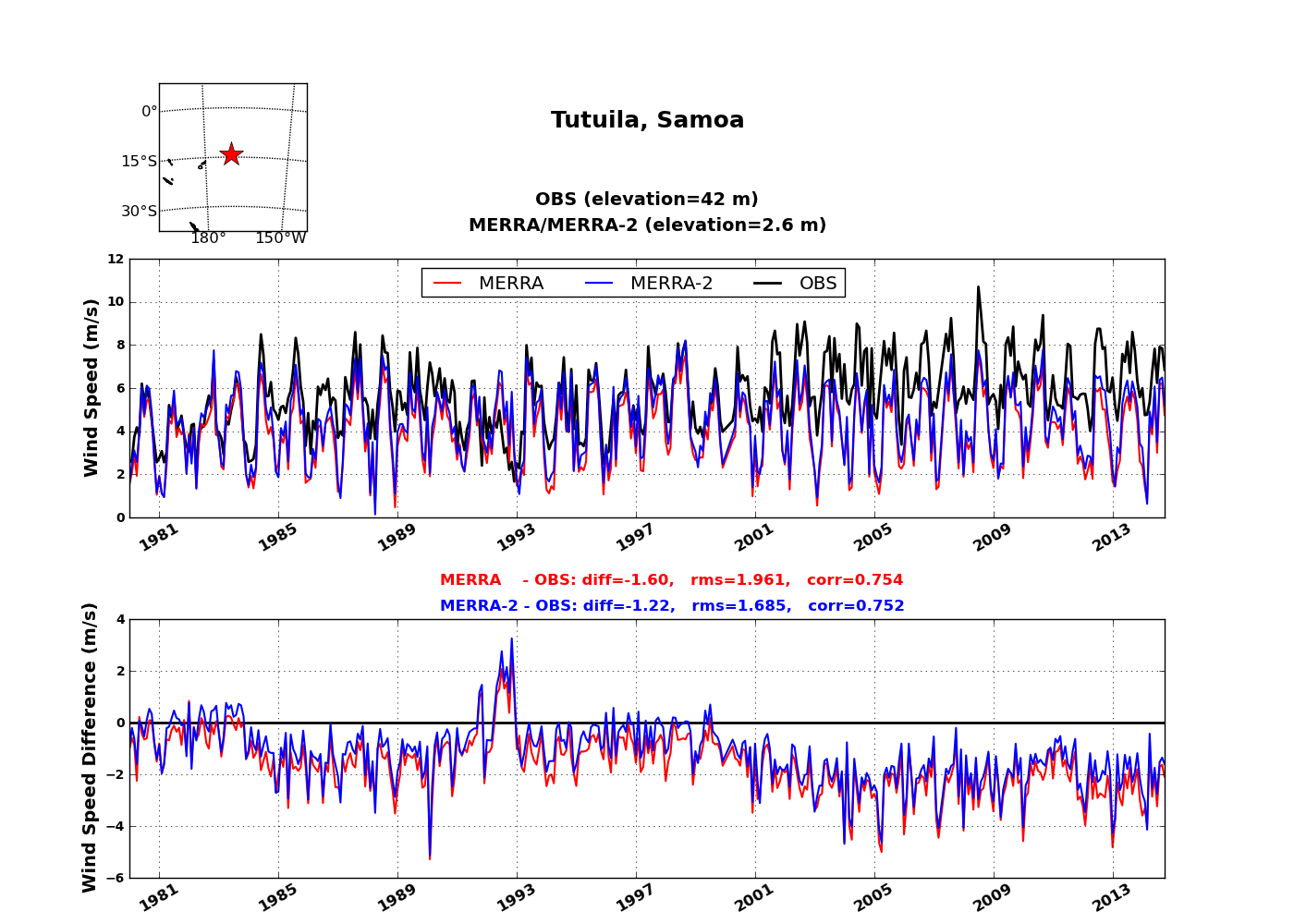 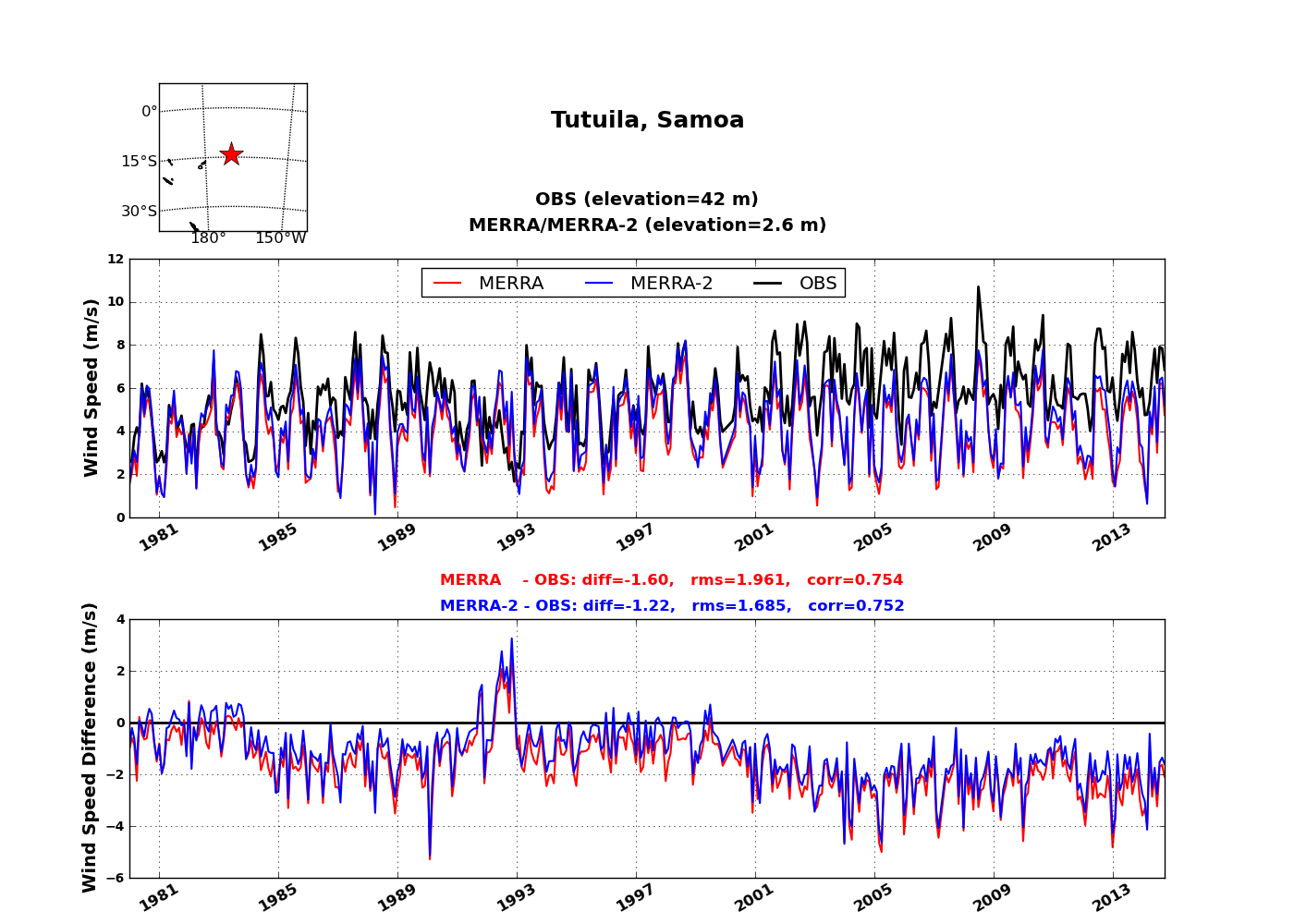 MERRA & MERRA-2 winds have
a negative bias from Aug 1999.
QSCAT
July 1999
MERRA-2 and MERRA are weaker than observations by up to 5 m/s, except Apr-Dec 1992
MERRA-2 is closer to obs than MERRA
Conclusions
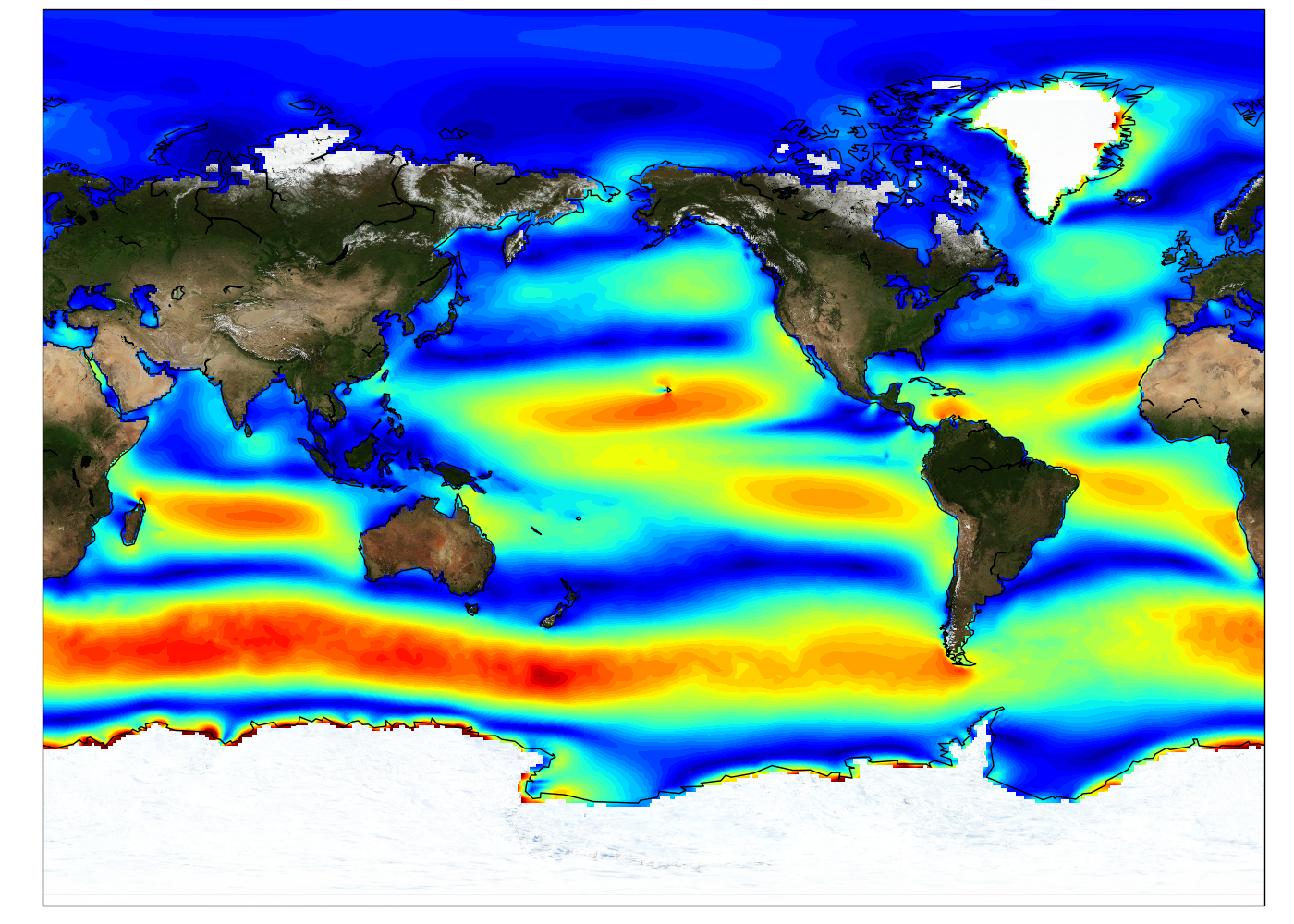 Global wind speed fields (1999-2009 climatology)
Patterns are similar for all six products
MERRA-2 compares best with CCMP
MERRA-2 is stronger than MERRA, SCOW, and ERA-I in most regions
MERRA-2 is weaker than NCEP-R2 and CCMP
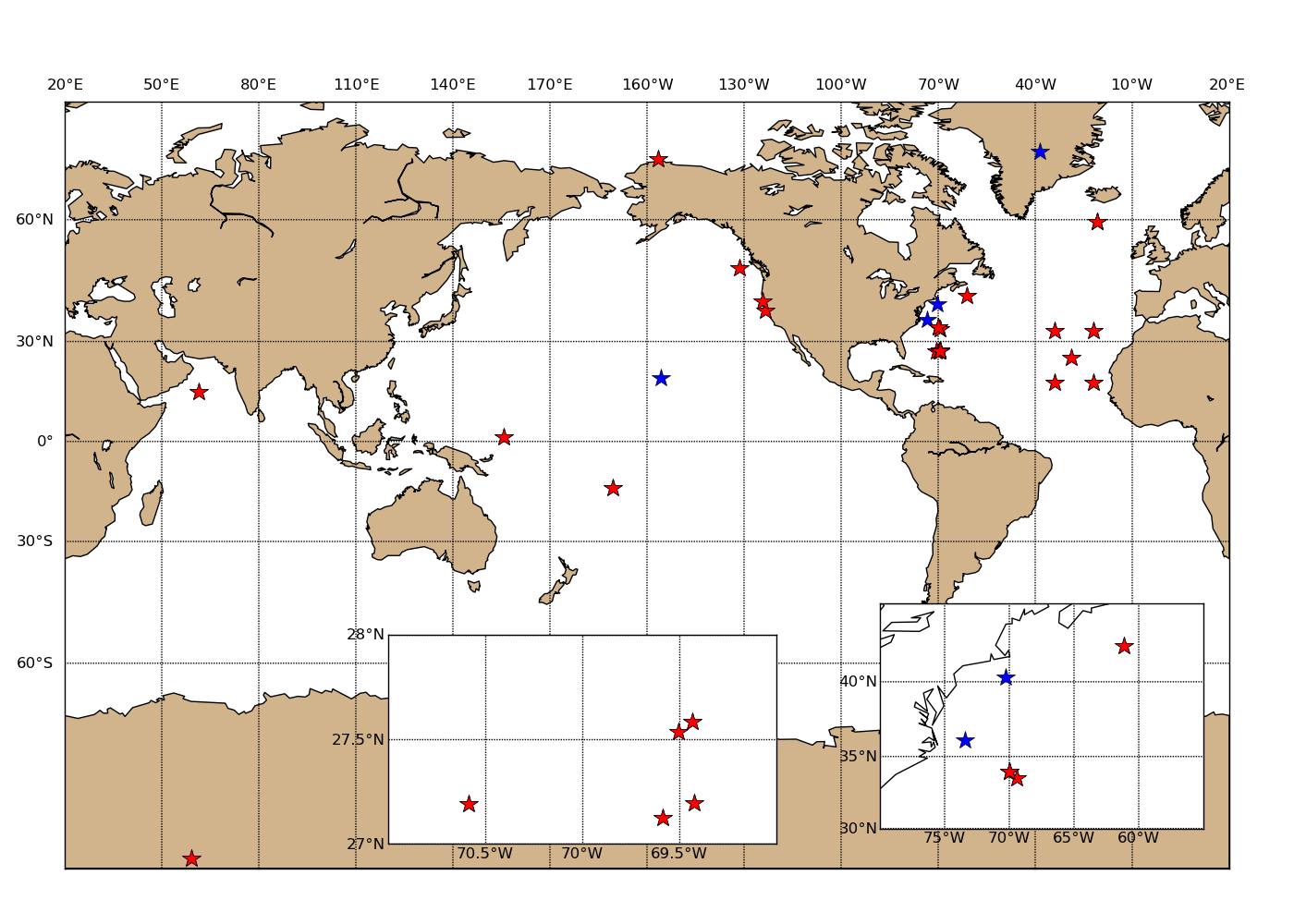 In-Situ 
Observations
MERRA closer to OBS
MERRA-2 closer to OBS
Stations shown today
Backup
Mauna Loa, Hawaii: ESRL Station (1981-2013)
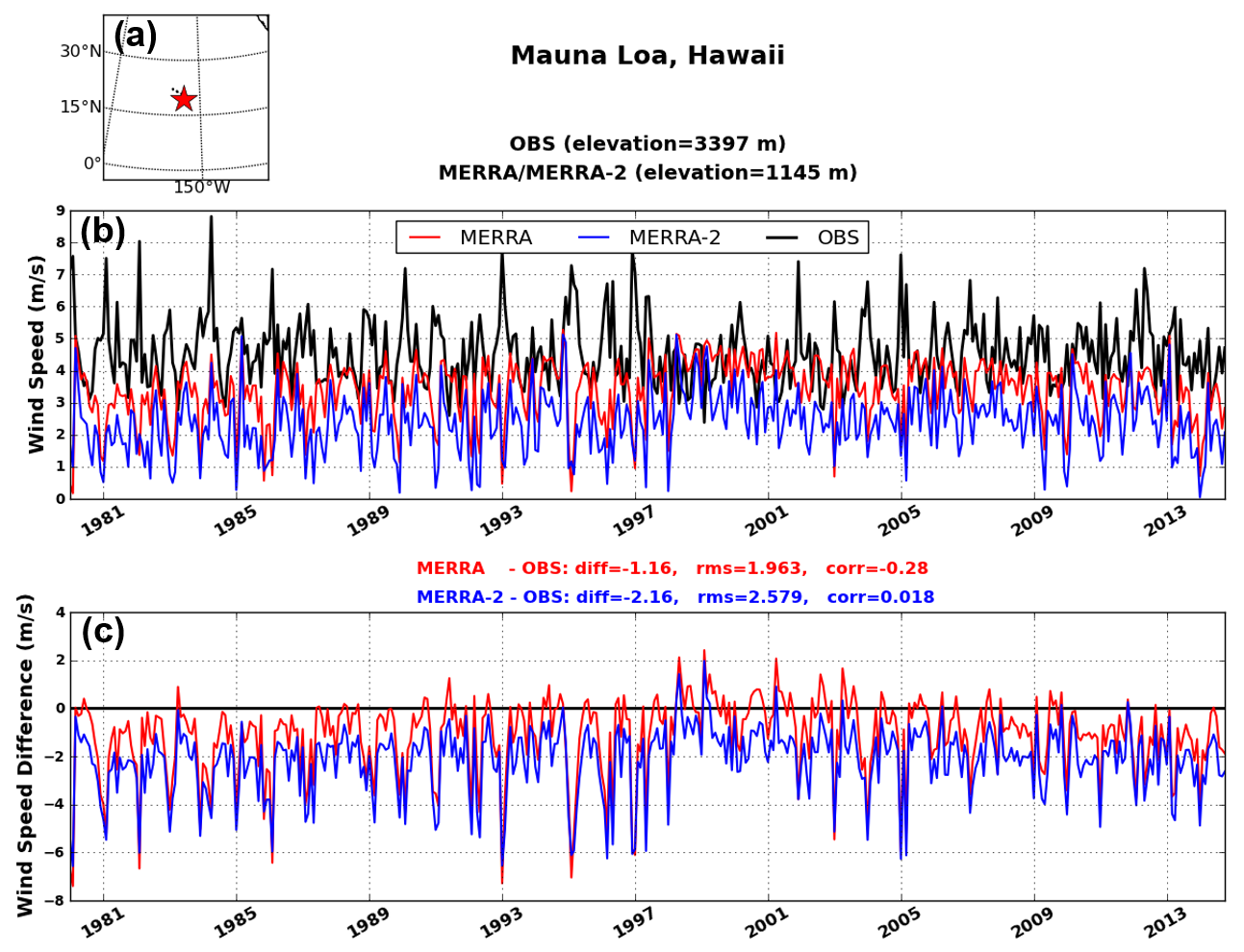 10-Meter Wind Rose: 1999-2009
Speed (knots)
Radial Band 
frequency of wind
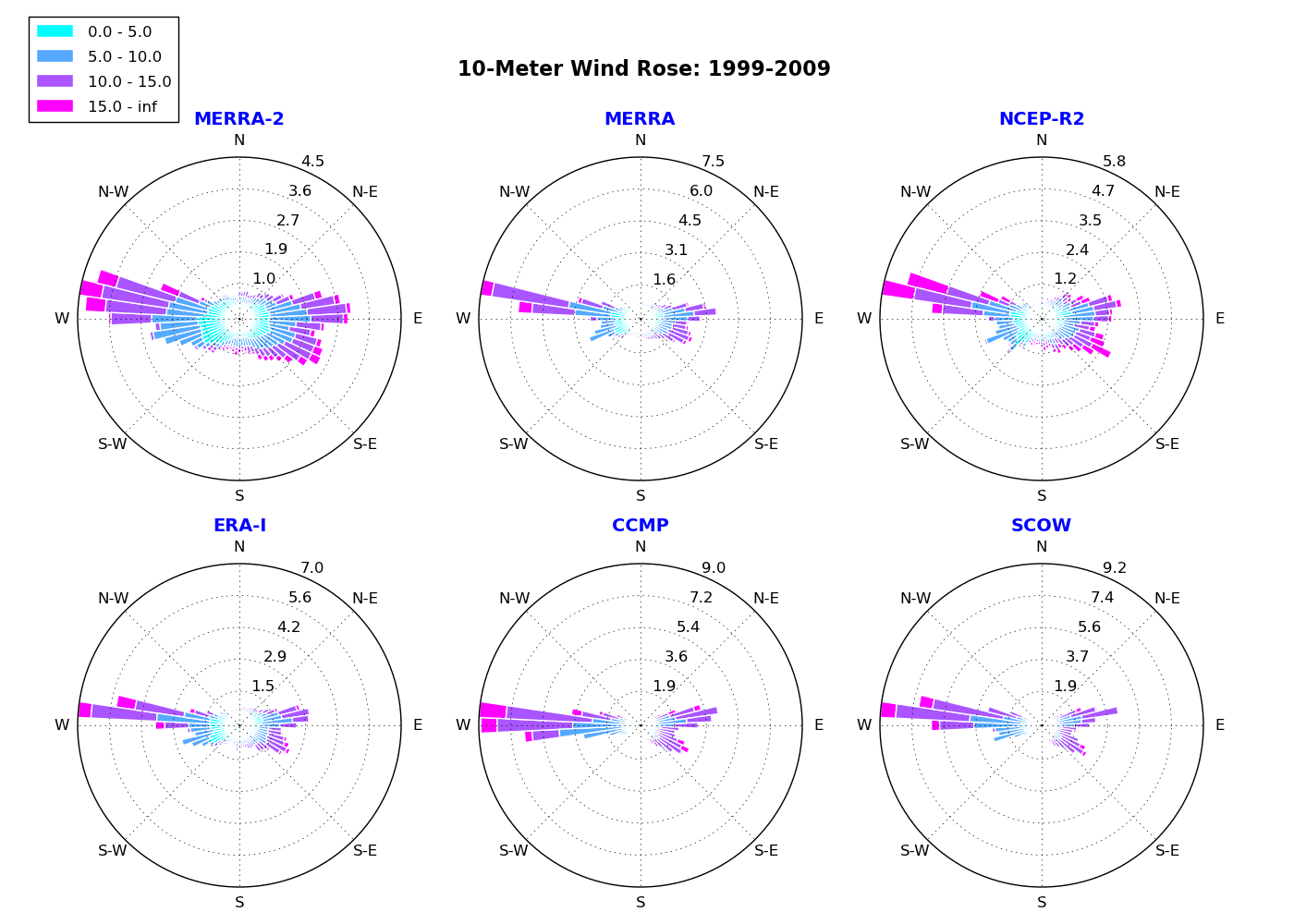 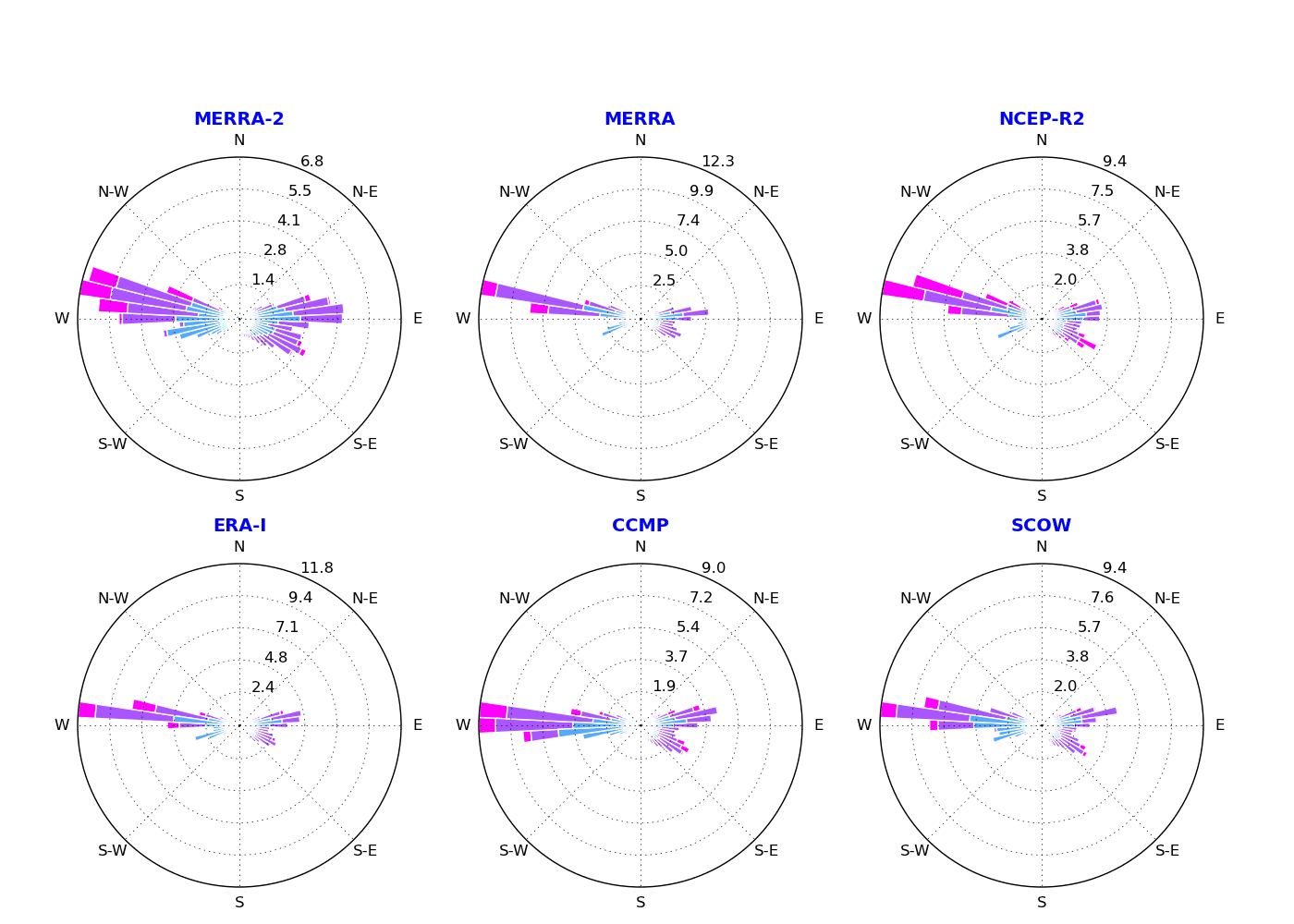 Pre-dominant winds are the Westerlies (30-60), then NE Trades (0-30N), and SE Trades (0-30S).